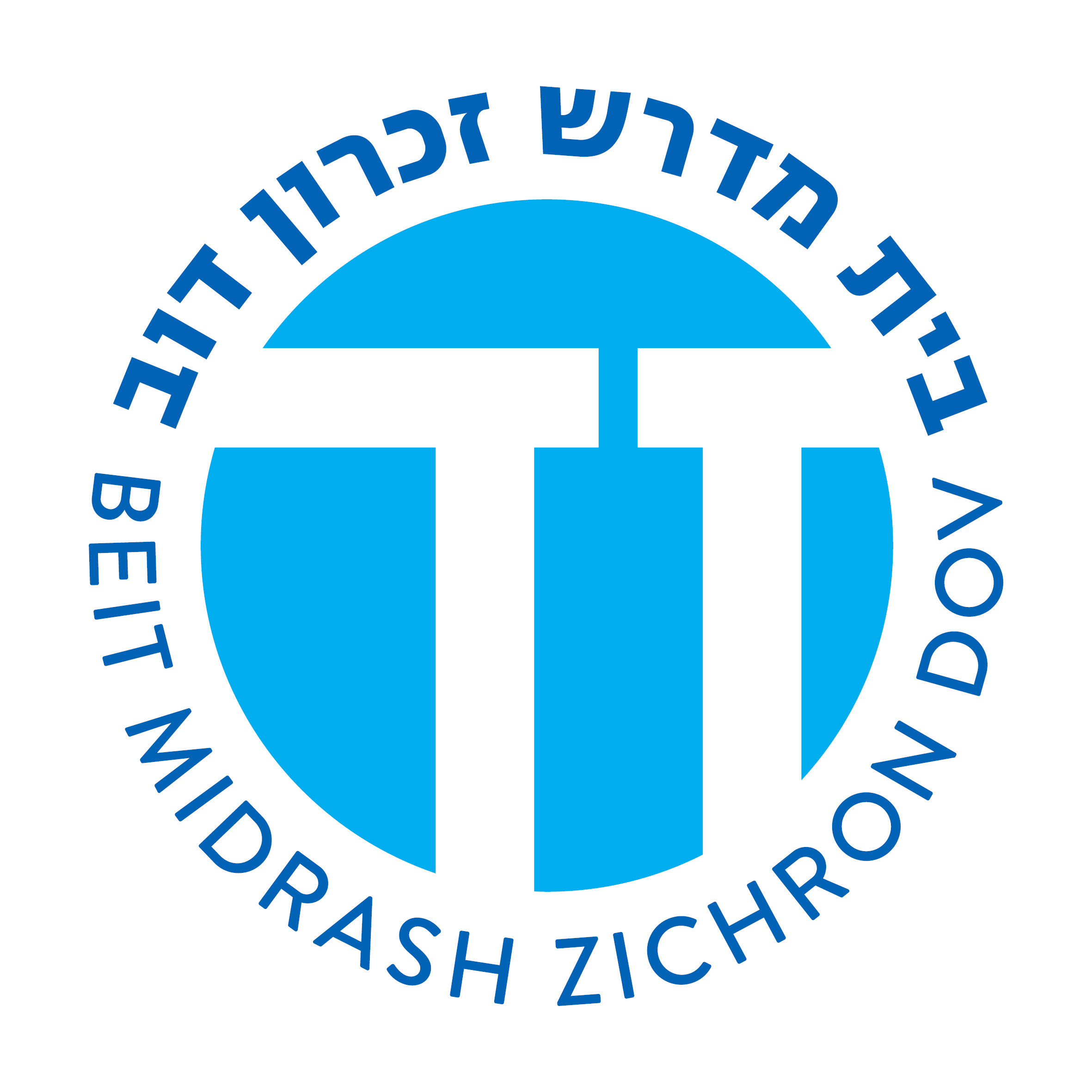 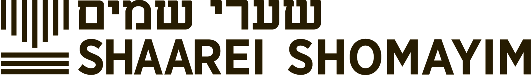 Genesis JourneysThe Mystery of the first Seven Days
Part 3: Interpreting Genesis Through A Modern lens

Rabbi Sammy Bergman sbergman@torontotorah.com
A Brief Review
The Division of Creation into Six (Seven) Days- demonstrates Order, Organization, Variance
Process of Speech, Action, Sight- demonstrates Will, Thoughtfulness, and Purpose
Variances Between The Days- Demonstrates fundamental differences between creations (life -> consciousness -> understanding)
Uniqueness of Human Creation
Hashem’s Thought Process
Every day of creation, includes three basic steps
אמירה- Hashem declares his intention to create
עשייה- Hashem creates
ראיה- Hashem sees that what He created was good.
Obviously, these terms shouldn’t be understood literally (who was he talking to?) They, instead create a metaphor of the basic steps of a creative process
Initial Idea- You have a moment of inspiration to build.
Plan/Implementation- You design a plan and begin putting the project together.
Conclusion- The Building is completed and the idea it becomes a reality
The Days and Their Pairs
Uniqueness of Mankind
נעשה אדם- Man isn’t made via the dry land or the water
בצלם אלוקים- The Image of G-d
זכר ונקבה- Males and Females are mentioned as a pair.
ויאמר להם- Hashem doesn’t only bless mankind. He speaks to them
מלאו את הארץ וכבשוה ורדו- Hashem gives a commandment and instructs to rule over the other creations
"בראשית" Creation of Heaven and Earth
Why isn’t there an introduction of יהי שמים וארץ?
Why didn’t the heavens and earth get there own day?
What about the other planets, the angels etc?
Maybe these verses aren’t actually part of the 6 days of Creation…
Understanding Bereishit 1:1
בְּרֵאשִׁית, בָּרָא אֱלֹקִים, אֵת הַשָּׁמַיִם, וְאֵת הָאָרֶץ
בראשית"“- In the beginning of what?
את השמים ואת הארץ-
What about the מים?
If he created the שמים and ארץ on the first day, what happened on Day 2, and Day 3?
Shmuel David Luzzato: A Prologue To The First Six Days
The 7th Day of Creation?Bereishit 2:1-3 (Jps Tanakh 1985)
Like the First Few Verses of the Torah, the description of Shabbat lacks some of the characteristic elements of the other days of the Creation Story.
שבת and בראשית
סוף מעשה במחשבה תחילה- Shabbat: The Realization of A Master PlanRabbi Shimshon Raphael Hirsch on Bereishit 2:1
סוף מעשה במחשבה תחילה- Shabbat: The Realization of A Master PlanRabbi Shimshon Raphael Hirsch on Bereishit 2:1
Rabbi Hirsch explains how each of the elements Completion discussed within Shabbat relates to the theme of seeing Hashem’s plan within nature:
"כל צבאם"- The word צבא means a group of people who are united by the command of one leader. All the creations, great or small, are part of Hashem’s צבא
מלאכה- from the word "מלאך" or messenger. Any object which fulfills the goal of a thoughtful being can be called their handiwork.
When a scientist investigates the depths of nature (whether they admit as much or not) they are probing the depths of G-d’s thoughts!
Two Theories on the Syntax of Bereishit 1:1
Theory 1- רש"י and אבן עזרא- One long run on sentence until verse "יהי אור"
בראשית ברוא..- In the Beginning of G-d’s creation… 
When the land was "תוהו ובהו…
Hashem said "יהי אור"
According to his theory, the verse never explicitly refers to the very beginning of time (שד"ל).
Two Theories on the Syntax of Bereishit 1:1
Theory 2- Rambam, Ramban, R’ David Tzvi Hoffman-  Verse 1 is a general description followed by the specifics of each creation.
Rabbi David Tzvi Hoffman on Bereishit 1:1
בא הפסוק הראשון לומר בצורה כוללת את אשר הפסוקים הבאים מוסרים לנו בפרוטרוט.
The first verse discusses in a general way what the ensuing verses discuss specifically
Which Beginning?
Which beginning does בראשית refer to?
Ramban and Seforno- In the beginning (of time)
Rambam- Guide of the Perplexed 2:30-(Friedlander) In creating a Beginning
The Universe has not been created out of an element that preceded it in time, since time itself formed part of the Creation. For this reason Scripture employs the term "bereishit" (in a principle), in which the ב is a preposition denoting "in." The true explanation of the first verse of Genesis is as follows: "In [creating] a principle G-d created the beings above and the things below."
The Heavens and Earth
According to the Rambam, the Heavens and Earth in the first verse don’t correspond to the “heavens” which house the “firmament” described in Day 2, or the earth uncovered on Day 3.

Heavens- everything beyond Earth (Planets, Stars etc.)

Earth- Everything on this Planet.
The Heavens And EArth
בראשית רבה (וילנא) פרשת בראשית פרשה א
Bereishit Rabah 1:14
את השמים, לרבות חמה ולבנה ומזלות, ואת הארץ, לרבות אילנות ודשאין וגן עדן 
“The Heavens” includes the Sun, Moon, and constellations. The Land includes trees, greenery, and the Garden of Eden
Rashi
"יְהִי מְאֹרֹת וגו'" - מיום ראשון נבראו וברביעי צוה עליהם להתלות בָּרָקִיעַ וכן כל תולדות שמים וארץ נבראו ביום ראשון וכל אחד ואחד נקבע ביום שנגזר עליו הוא שכתוב אֵת הַשָּׁמַיִם לרבות תולדותיהם וְאֵת הָאָרֶץ לרבות תולדותיה
Rashi argues based on this Midrash that everything was “created” on Day 1, and put in place on the subsequent days.
Explaining “Scientifically” Challenging Terms
The Torah taught the story of creation to teach about the world and Hashem’s relationship to it. It wasn’t intended as an elaborate description of how the world came to be.
Furthermore, it was meant for all the Jewish people, regardless of their scientific knowledge. 
Anthropocentric- Creations are be described as humans would see them from their vantage point on Earth with plain eyesight and not necessarily as we know them to be scientifically.
E.g the Firmanent
Theology- The phraseology is intended to clarify theological truth even if it means obscuring scientific truth.
E.g The Light of the First Day
Bereishit 1:2
וְהָאָרֶץ, הָיְתָה תֹהוּ וָבֹהוּ, וְחֹשֶׁךְ, עַל-פְּנֵי תְהוֹם; וְרוּחַ אֱלֹקים, מְרַחֶפֶת עַל-פְּנֵי הַמָּיִם
Ramban understood this verse based on Aristotle and the science of His time:
Hashem brought into being two undefined masses without any form out of which he created the Heavens and Earth.
תהו בהו- תהו refers to the mass which included all the matter on earth. בהו refers to the notion that it had no specific
Hashem then transformed this mass into the four elements: 1)ארץ- Earth 2) חושך- Fire 2) רוח אלוקים- Air 3) מים- Water
Bereishit 1:2- Emptyness
Rabbi David Tzvi Hoffman
תהו ובהו- Desolate and Empty
חושך על פני תהום- Dark Waters Enveloped the Earth
רוח אלוקים מרחפת על פני המים- 1) Either Winds from Hashem or 2) A Euphemism for the Word of G-d
שמות מקבילים אלה מציינים את מצבה של הארץ בתחילה, דהיינו שהיתה זו מאטריה שוממה, נטולת חיים וסדר. אבל דבר לא נאמר על טיבה של מאטריה זו. נאמר רק אחרי כן ״וחשך על פני תהום״, כי תהומות מים כסו את הארץ.
These parallel names indicate the state of the land at first, that is, it was a desolate, lifeless, disorderly matter. But nothing is said about the nature of this matter. It was said only afterwards "and darkness over the abyss" that abysses of water covered the earth.
ויהי אור- What Was The Light of The First Day?
Q. Where did the light come from if the Sun wasn’t “created” until Day 4?
Option 1- The Sun existed but hadn’t yet been “put into place”.
Option 2- Samuel David Luzzato
נ״ל כי לכך הקדים בריאת האור, כי היו רוב העמים עובדים השמש מפני עוצם פעולתו בתחתונים על ידי האור והחום, ע״כ קדם להודיע כי גם קודם היות המאורות היה אור והיה יום ולילה, כי בדבר ה׳ היה הכל.
It appears to me, for this reasoned it began with  the creation of light. For most peoples worshipped the the sun because of the power of its activity in the world by the light and heat, so it was announced that even before the luminaries there was light and there was day and night, for by the word of God everything came into being.
ויהי אור- What Was The Light of The First Day?
In Jewish Sources, Light is often seen as the source of life and spirituality
Rabbi Shimshon Raphael Hirsch:"Light" is the stimulating element, which awakens all forces to full development.
Bereishit Rabbah 2:5 (Sefaria Translation)
וְהָאָרֶץ הָיְתָה תֹהוּ וָבֹהוּ, אֵלּוּ מַעֲשֵׂיהֶן שֶׁל רְשָׁעִים, וַיֹּאמֶר אֱלֹקִים יְהִי אוֹר, אֵלּוּ מַעֲשֵׂיהֶן שֶׁל צַדִּיקִים, אֲבָל אֵינִי יוֹדֵעַ בְּאֵיזֶה מֵהֶם חָפֵץ, אִם בְּמַעֲשֵׂה אֵלּוּ אִם בְּמַעֲשֵׂה אֵלּוּ, כֵּיוָן דִּכְתִיב וַיַּרְא אֱלֹקים אֶת הָאוֹר כִּי טוֹב, הֱוֵי בְּמַעֲשֵׂיהֶן שֶׁל צַדִּיקִים חָפֵץ, וְאֵינוֹ חָפֵץ בְּמַעֲשֵׂיהֶן שֶׁל רְשָׁעִים.
Now the earth was astonishingly empty…” (Genesis 1:2) these are the actions of the wicked, “And God said, Let there be light…” (Genesis 1:3) these are the actions of the righteous. But I don’t know which one of them He desired, the actions of these or the actions of those. Since it is written “And God saw the light that it was good…” (Genesis 1:4). He desires the actions of the righteous and not the actions of the wicked.
The Firmanent and The Upper Waters
Defining the Term רקיע is DIFFICULT- The Rambam in Guide 2:30 suggests Hashem didn’t look at it and see “it was good” because most people can’t understand what רקיע is.
Seforno 1:17- (translation by Eliyahu Munk) Explains that his verse refers to the precipitation cycle. 
יהי רקיע בתוך המים יהי טבע בתוך המים היסודיים כמו גלגל בתוכם סביב מבדיל בצורה קצתם מקצתם באופן שאיזה חלק עליון מן המים לצד האויר ישוב לטבע אידיי והנה בזה עלו בהכרח אל איזה גבול באויר היסודיי וקבל האויר איזה עסוי בהכרח להיות מקום לחלק שנהפך לאיד והתפשט אל מקום רב הכמות ממקומו הראשון:
יהי רקיע בתוך המים, let there be טבע, i.e. guidelines, rules governing the function of what is below and what is above the primordial waters. Just as there are such parameters surrounding our world, i.e. the globe we call “earth,” so there should be similar guidelines governing what is below the atmosphere and earth itself. The region in which air exists should become clearly defined. [the gaseous nature of air should not be allowed to escape into all directions of the universe beyond our globe so that creatures on earth would die from the lack of air.
The Firmanent and The Upper Waters: Rabbi ShImshon Raphael Hirsch
The Firmanent and The Upper Waters: Rabbi ShImshon Raphael Hirsch
Opposing Forces And Symmetry In CrEation
Samuel David Luzzato on Bereishit 1:7